メールでFAXを送信＆受信InterFAXサービス概要
Rev. 61
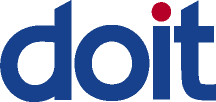 株式会社 ドゥイット
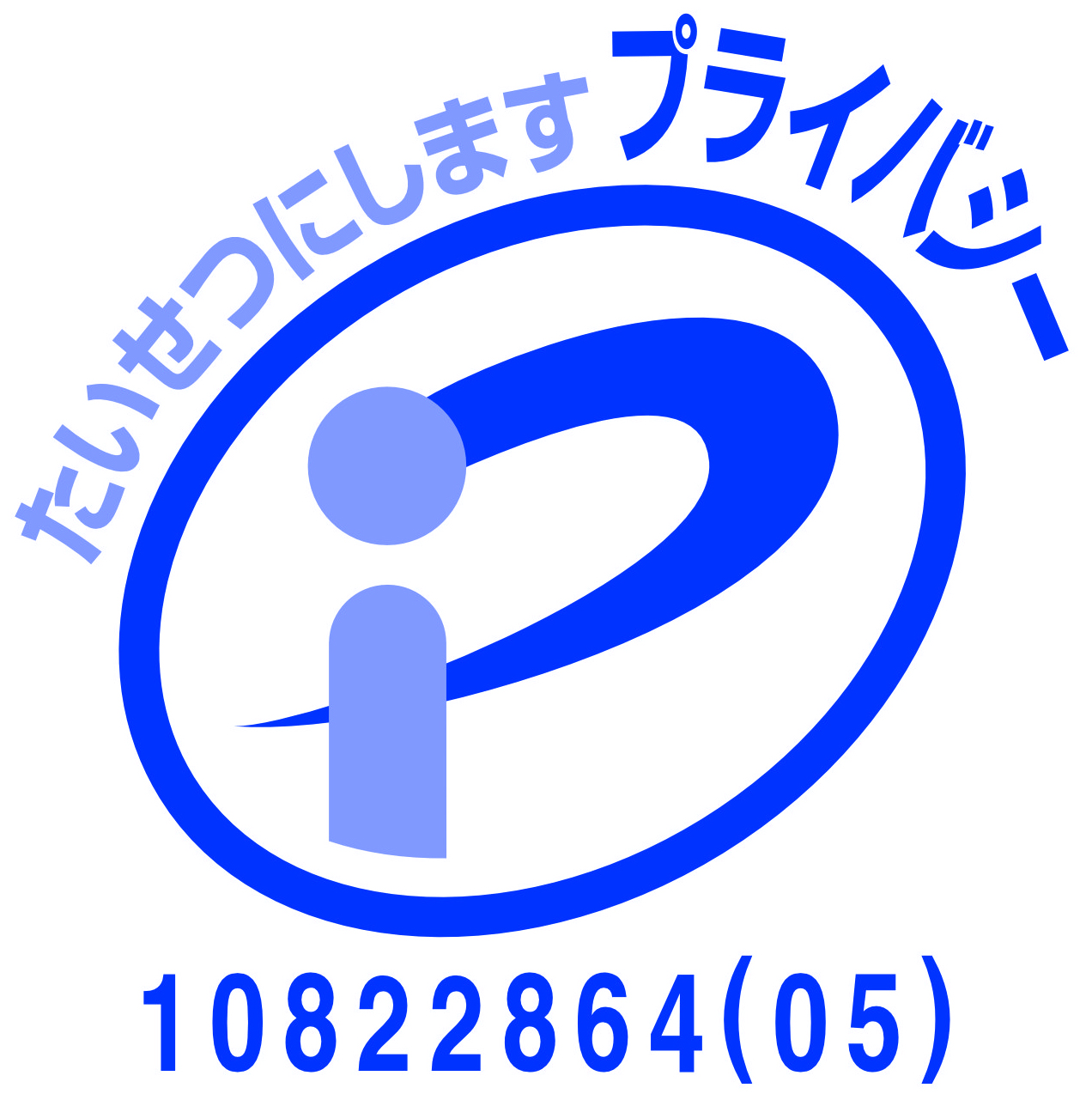 1
InterFAX送信サービス　（Mail-to-Fax）
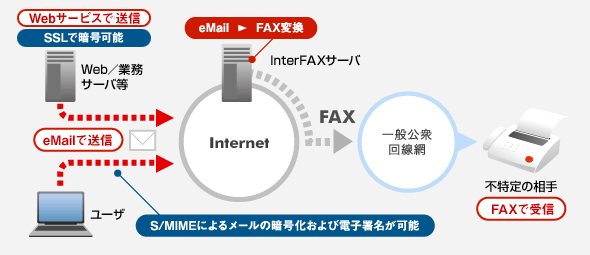 2
InterFAX受信サービス　（Fax-to-Mail）
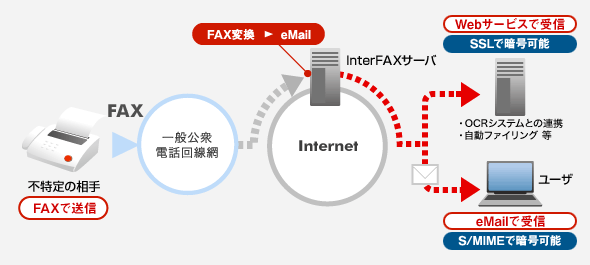 3
個人情報保護ポリシー
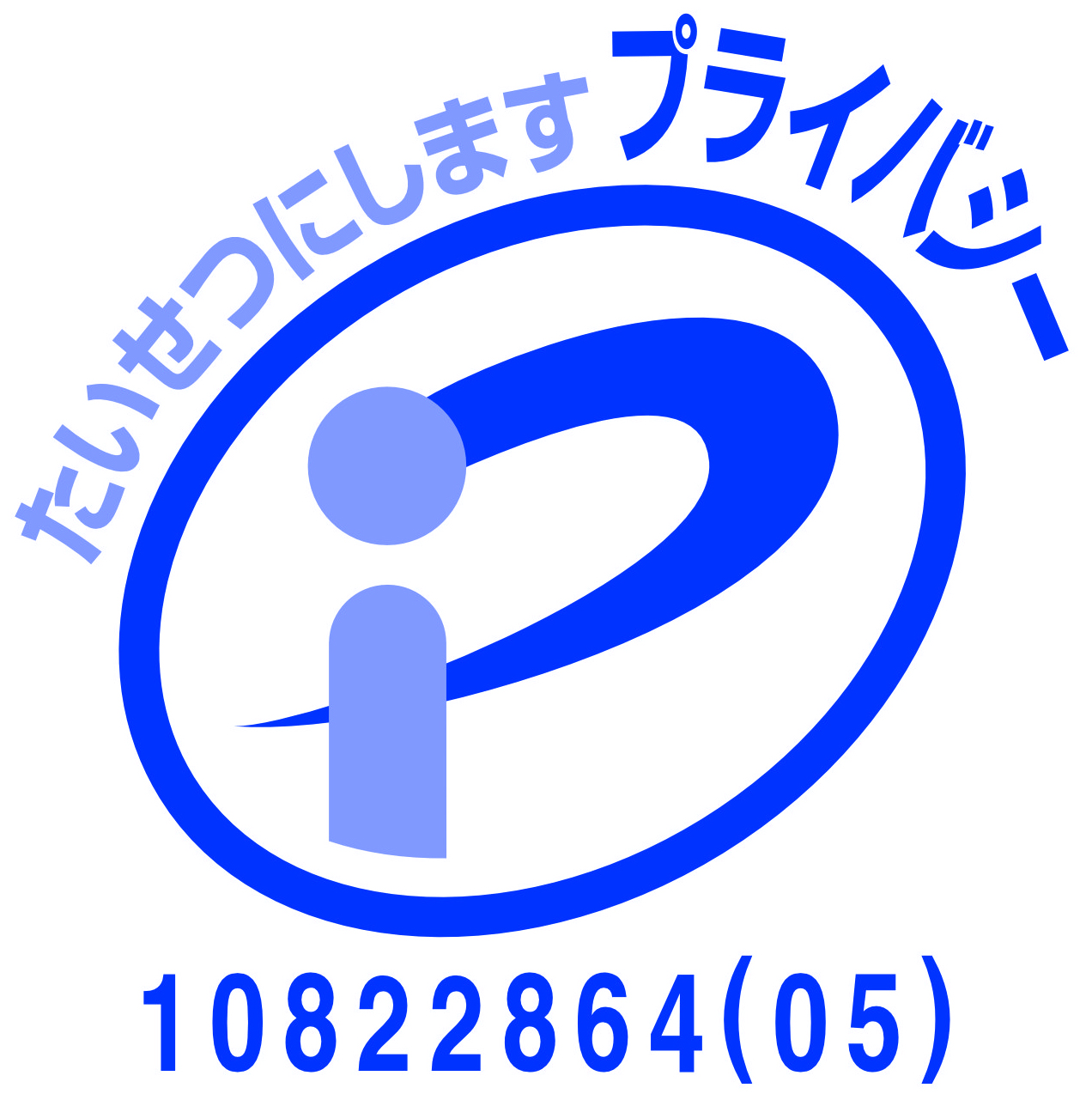 4
お申し込み・お問い合わせ
お申し込み手順
　１．利用申込書に必要事項をご記入・押印
　２．口座振替依頼書にご記入・金融機関お届印押印（口座振替の場合）
　３．弊社まで上記書類をFAXにて送付　
　　　（※ お支払方法が、口座振替またはクレジットカードの場合は郵送にてお願いいたします。）
　４．申込書到着から1～2営業日程度でご利用開始が可能です
　　　（ユーザＩＤおよび仮パスワードを含む「登録完了通知」は、個人情報保護の観点から、郵便（転送不
　　　　　要）にてご利用開始日の翌営業日までに送付。）
　※お申し込みは、InterFAXサービスWebサイトからの「オンライン申込」も可能です。
<お問い合わせ>
株式会社 ドゥイット　 InterFAX　担当
E-Mail: info@interfax.jp　TEL: 03-5367-3777  FAX: 03-4477-2288
http://www.interfax.jp/
〒160-0022 東京都新宿区新宿2-4-6　フォーシーズンビルアネックス5F
5